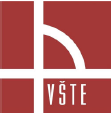 Vysoká škola Technická a Ekonomická
v Českých Budějovicích
Ústav technicko-technologický Katedra Stavebnictví
Solární zisky transparentními konstrukcemi v závislosti na nadmořské výšce, zeměpisné poloze, datu a orientaci ke světovým stranám
Autor bakalářské práce:		Rychtařík Jan 
Vedoucí bakalářské práce:		Ing. Et. Ing. Petra Nováková
Oponent bakalářské práce:		Ing. Andrea Šandová
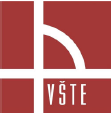 Vysoká škola Technická a Ekonomická v Českých Budějovicích
Ústav technicko-technologický
Úvod

Výběr tématu.
Důvod k řešení daného tématu.
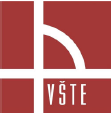 Vysoká škola Technická a Ekonomická v Českých Budějovicích
Ústav technicko-technologický
Cíl práce
Cílem této bakalářské práce je popsat problematiku oslunění a osvícení místností v budovách. S touto problematikou spjaté faktory ovlivňující životní podmínky v obytné jednotce, a to tepelné zisky transparentními konstrukcemi. 

Sestrojit pomůcku ke snadnému určení tepelných zisků transparentními konstrukcemi v otopných měsících.
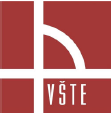 Vysoká škola Technická a Ekonomická v Českých Budějovicích
Ústav technicko-technologický
Teoreticko-metodologická část

Slunce a Země a jejich vzájemná poloha
Světelné podmínky v historických budovách
Umístění stavby a dispozice místností ke světovým stranám
Denní osvětlení a proslunění
Světelně technické vlastnosti vnitřních prostorů
Transparentní konstrukce
Stínění transparentních konstrukcí
Tepelné zisky transparentními konstrukcemi
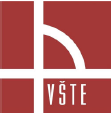 Vysoká škola Technická a Ekonomická v Českých Budějovicích
Ústav technicko-technologický
Slunce a Země a jejich vzájemn poloha
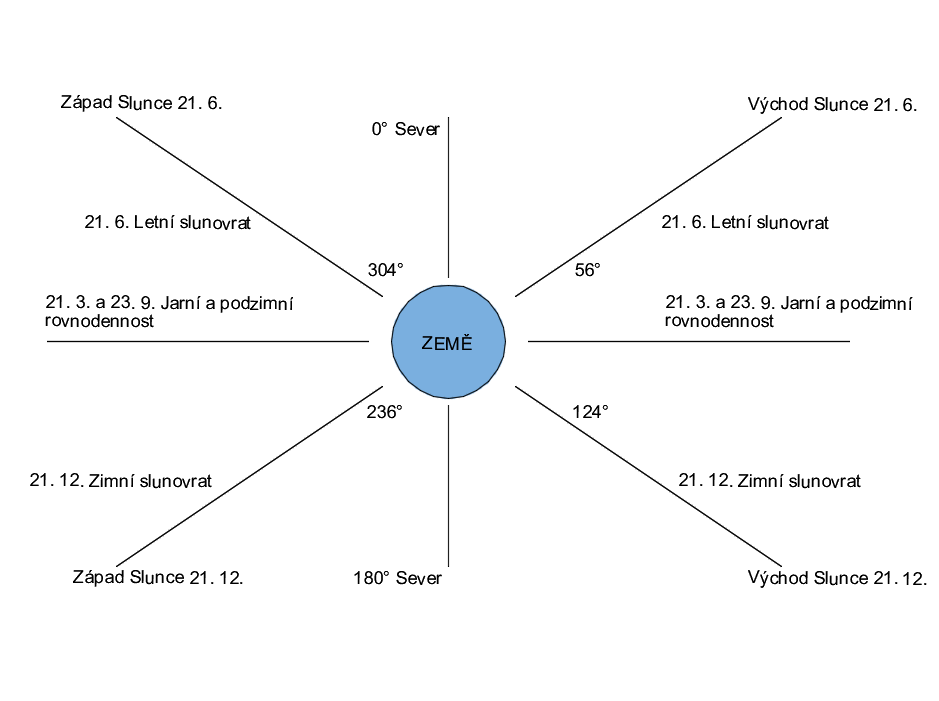 (Zdroj: vlastní)
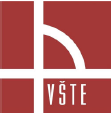 Vysoká škola Technická a Ekonomická v Českých Budějovicích
Ústav technicko-technologický
Denní osvětlení
Horní, boční a kombinované
Činitel denní osvětlenosti  D [%] 

Proslunění
Požadavek min. 1/3 celkové plochy bytu 
Kritický bod
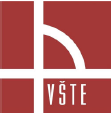 Vysoká škola Technická a Ekonomická v Českých Budějovicích
Ústav technicko-technologický
Transparentní konstrukce
Okna
Dveře
Světlíky
Světlovody
Trombeho stěna
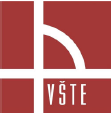 Vysoká škola Technická a Ekonomická v Českých Budějovicích
Ústav technicko-technologický
Aplikační část

Posuzovaná budova
Proslunění posuzované budovy
Denní osvětlení posuzované budovy
Tepelné zisky transparentními konstrukcemi posuzované budovy
Diskuze výsledků
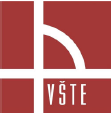 Vysoká škola Technická a Ekonomická v Českých Budějovicích
Ústav technicko-technologický
Posuzovaná budova
Rodinný dům s hospodářskou částí
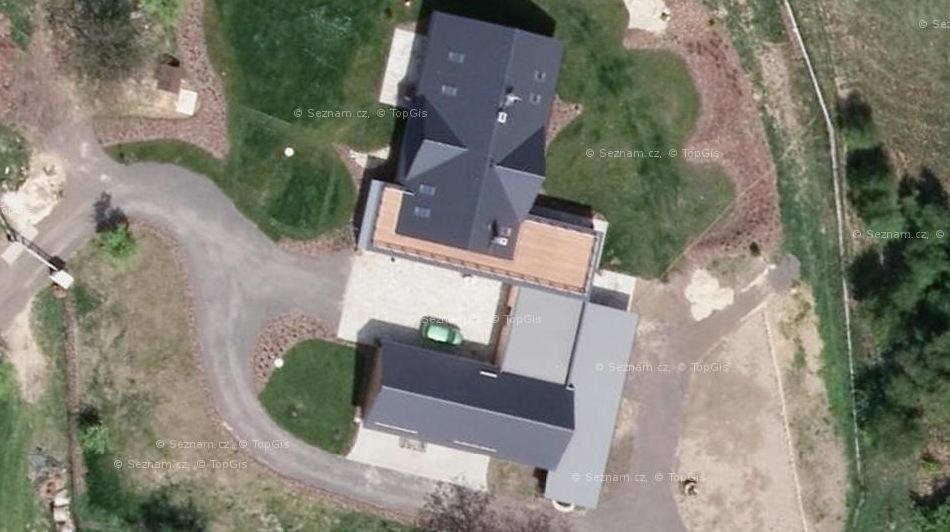 (Zdroj: Seznam: Mapy.cz)
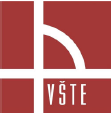 Vysoká škola Technická a Ekonomická v Českých Budějovicích
Ústav technicko-technologický
Proslunění posuzované budovy
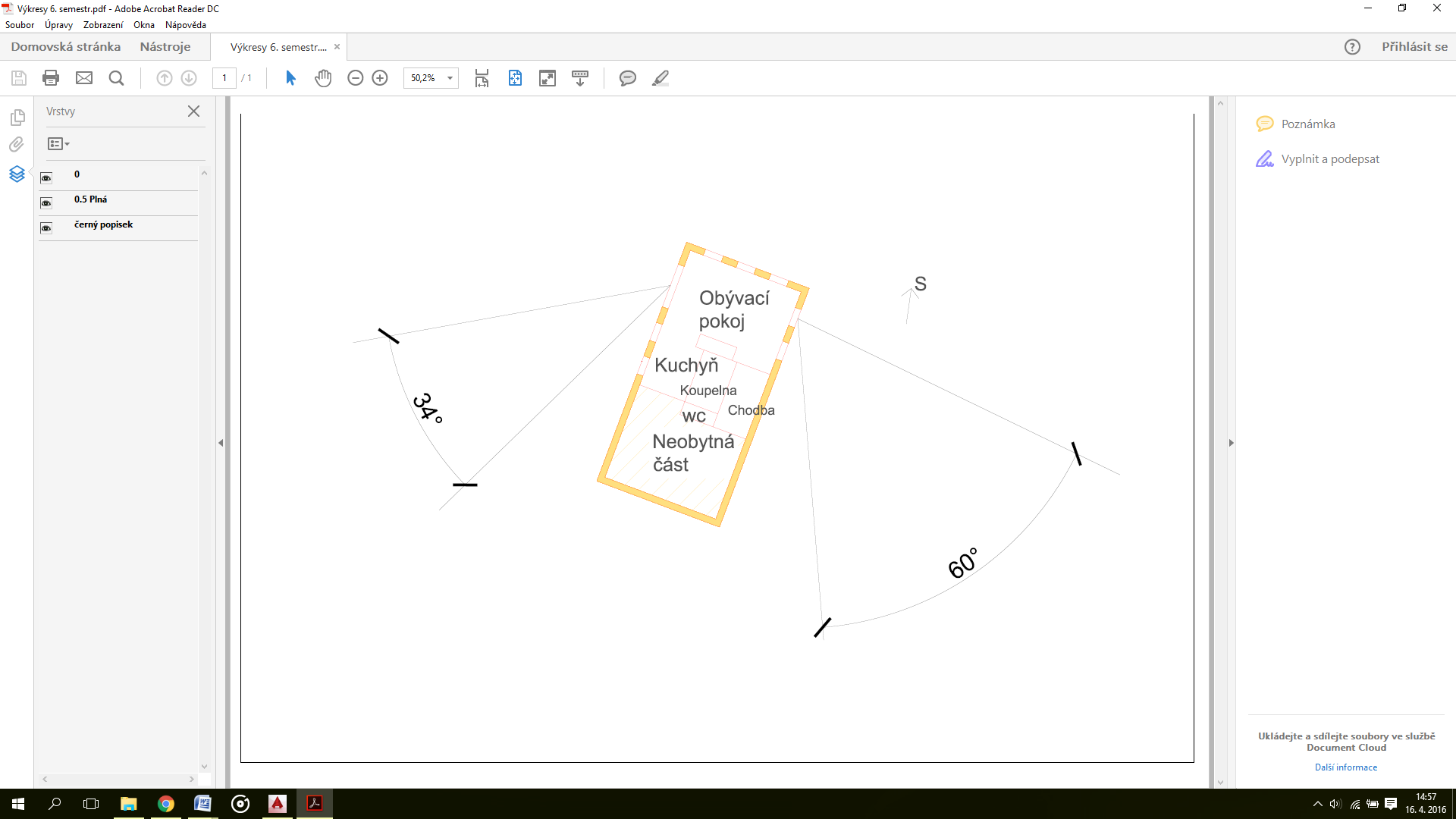 (Zdroj: vlastní)
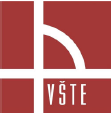 Vysoká škola Technická a Ekonomická v Českých Budějovicích
Ústav technicko-technologický
Denní osvětlení posuzované budovy
WDLS, 3. třída zrakové činnosti 2-6%
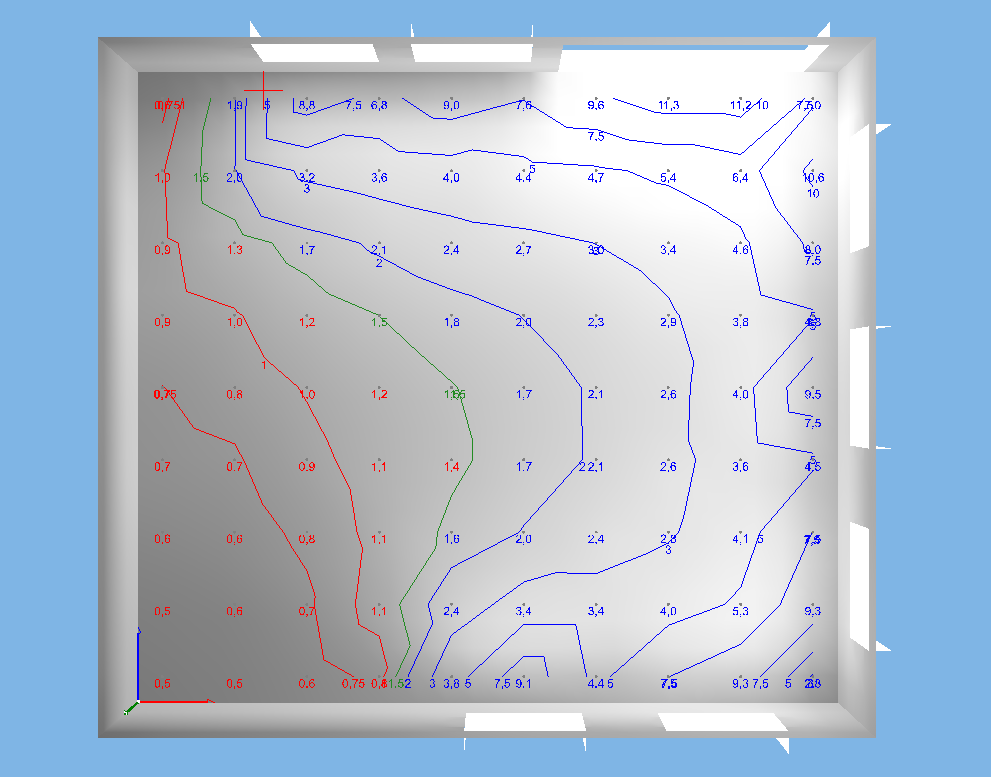 Zdroj: WDLS 4.1
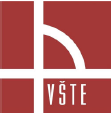 Vysoká škola Technická a Ekonomická v Českých Budějovicích
Ústav technicko-technologický
Tepelné ziskyTabulka transparentních konstrukcí
(Zdroj: vlastní)
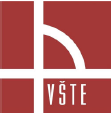 Vysoká škola Technická a Ekonomická v Českých Budějovicích
Ústav technicko-technologický
Aplikační část – výpočtové tabulky
Aktuální poloha Slunce
Tepelné zisky transparentními konstrukcemi
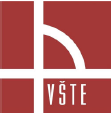 Vysoká škola Technická a Ekonomická v Českých Budějovicích
Ústav technicko-technologický
Doplňující otázky od vedoucího práce
„Zohledňuje Vaše pomůcka polohu, kde se nachází posuzované okno? Liší se pak výpočet pro například České Budějovice, Brno, Peking a další?“
„Představte nám Vaši pomůcku.“


Doplňující otázky od oponenta práce
„Může pomůcka načítat automaticky polohu dle GPS souřadnic např. z navigace? Popř. jaké úpravy by musely být provedeny?
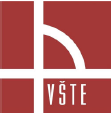 Vysoká škola Technická a Ekonomická v Českých Budějovicích
Ústav technicko-technologický
Děkuji za pozornost